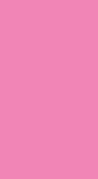 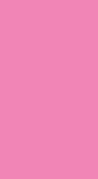 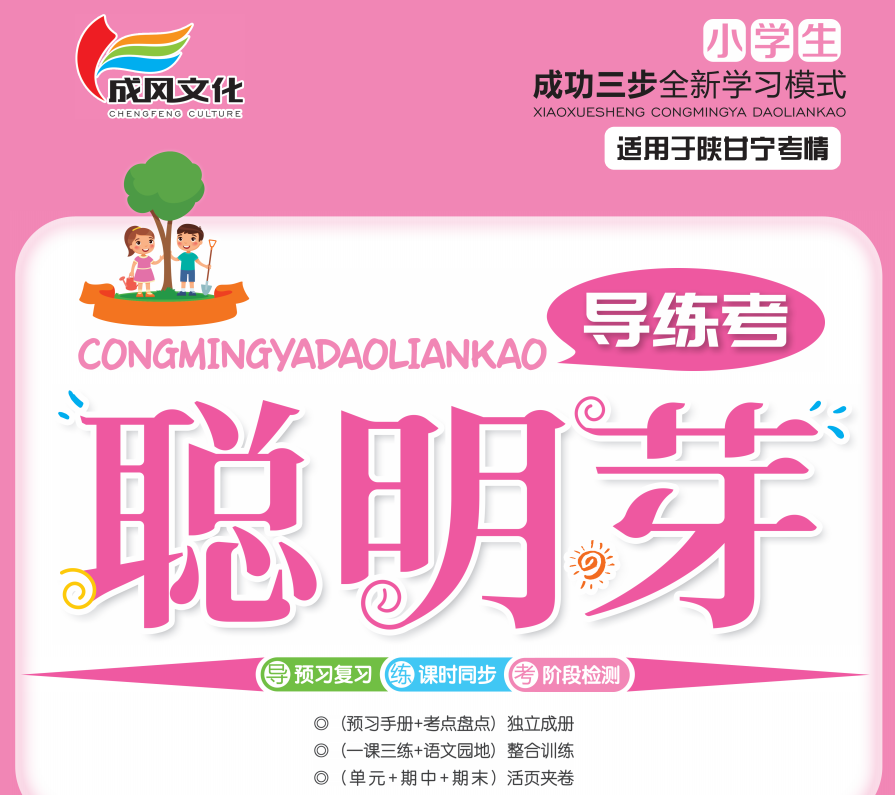 第三单元
第三单元知识盘点
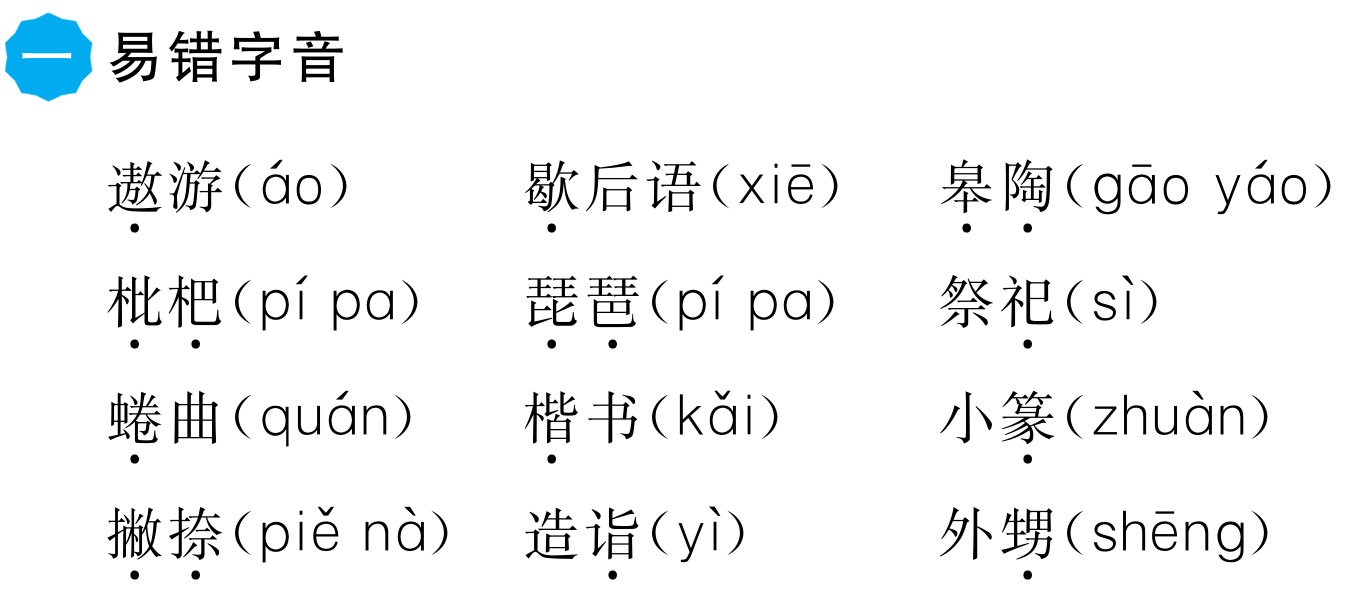 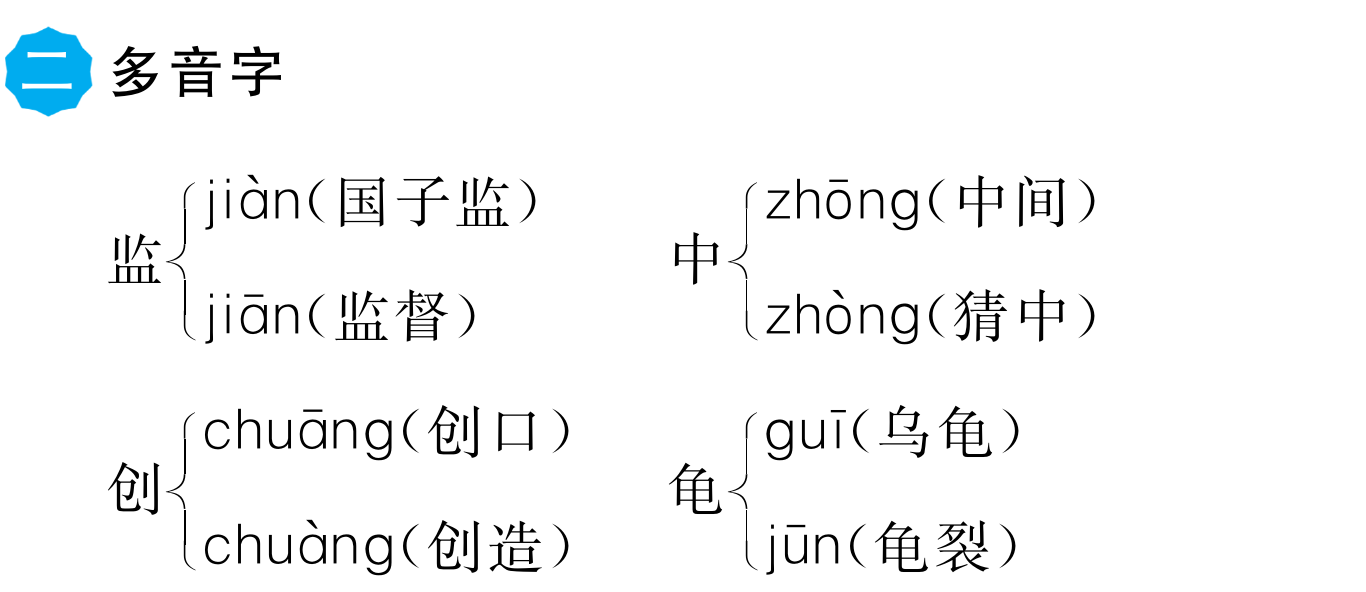 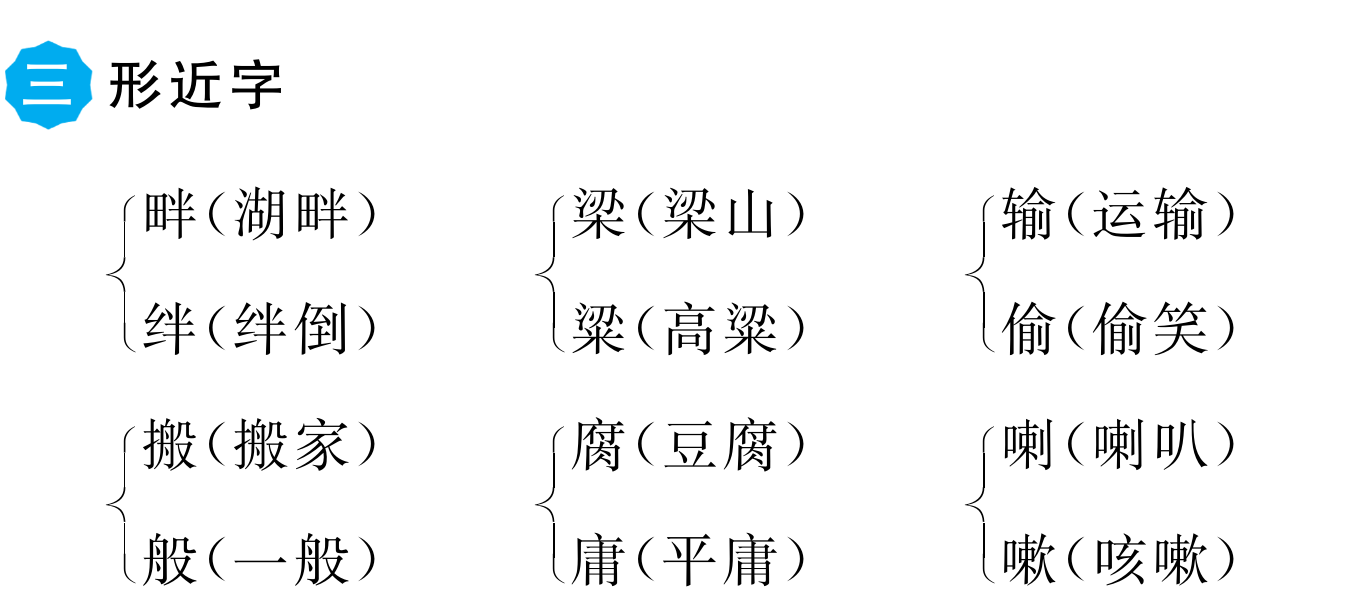 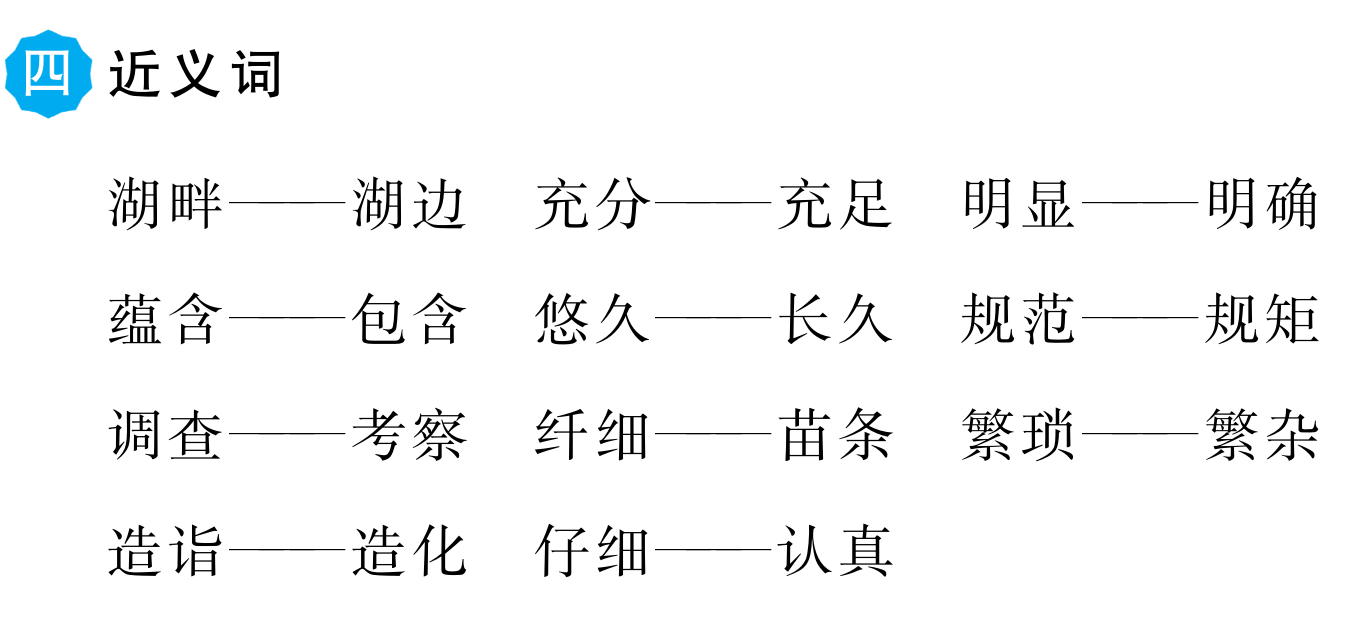 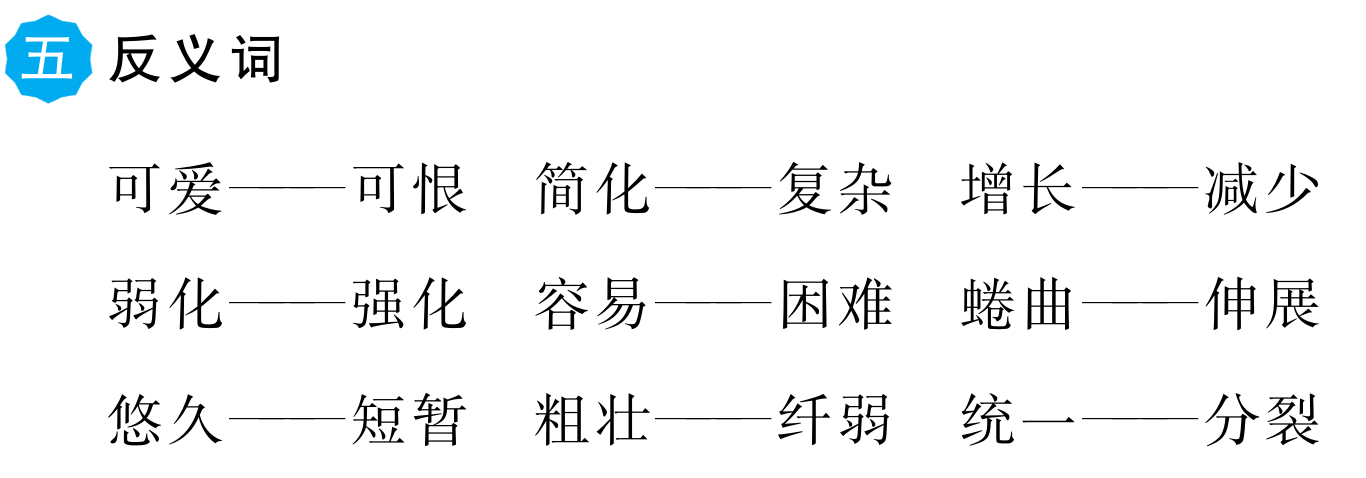 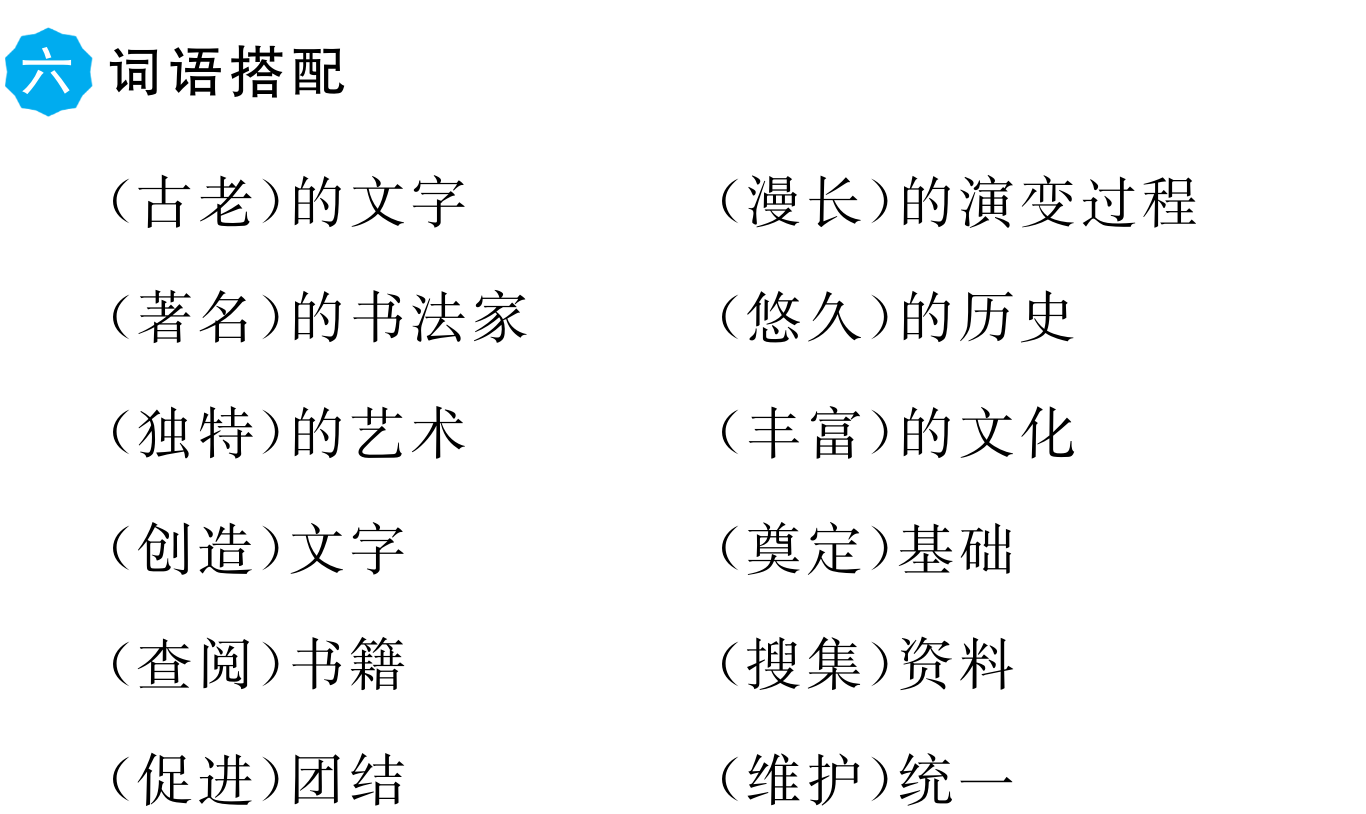 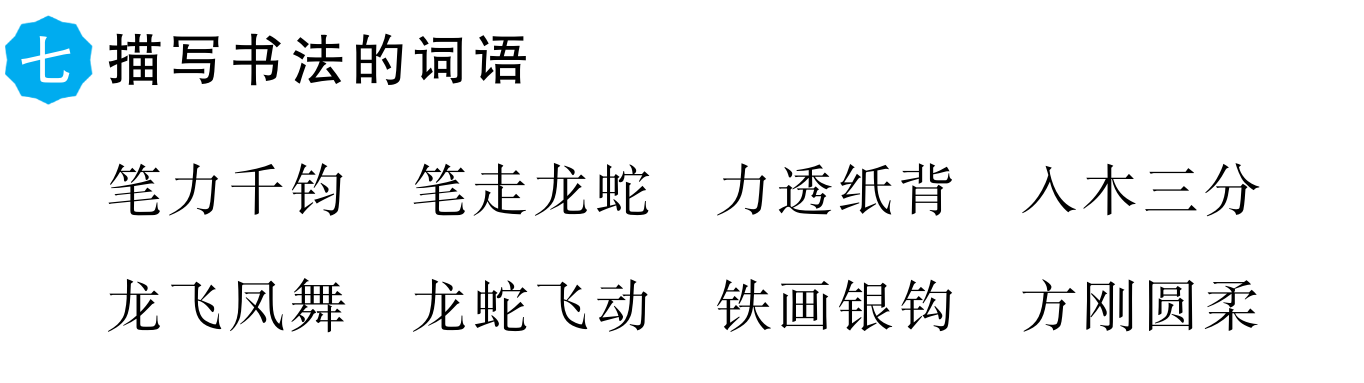 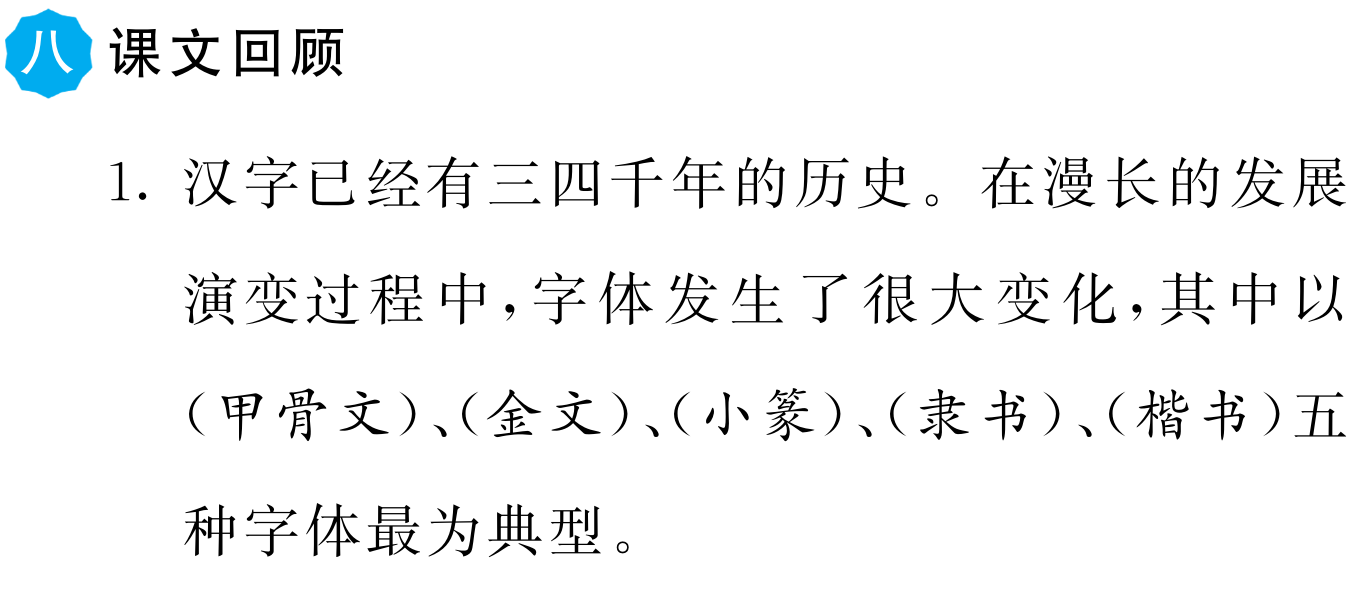 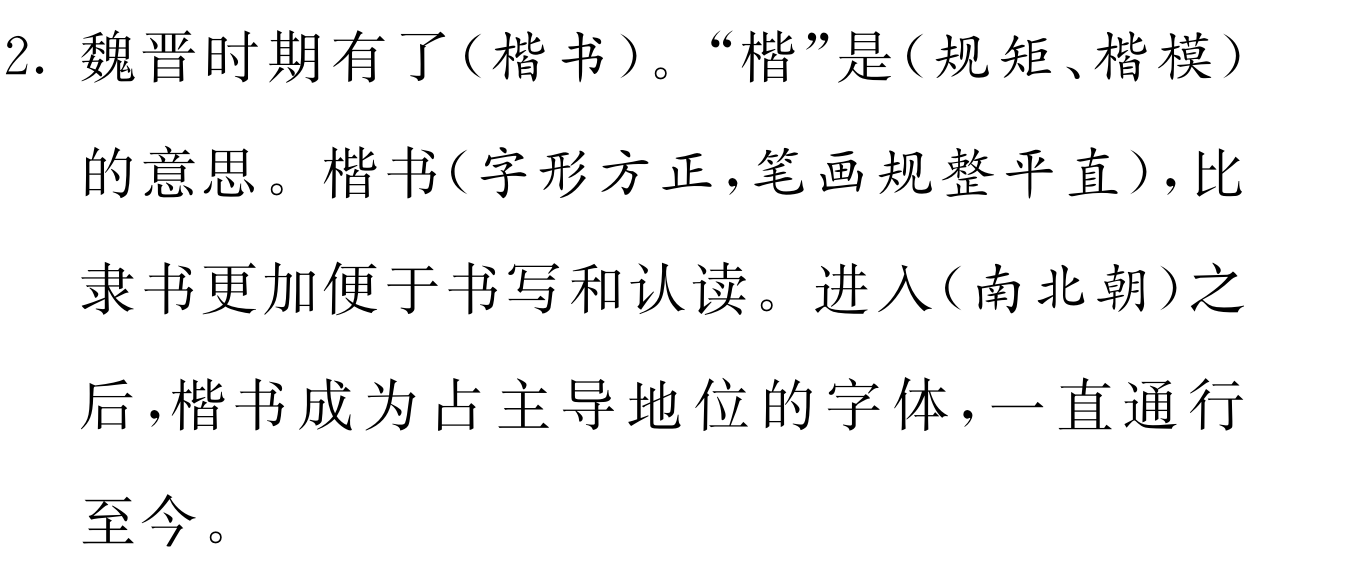 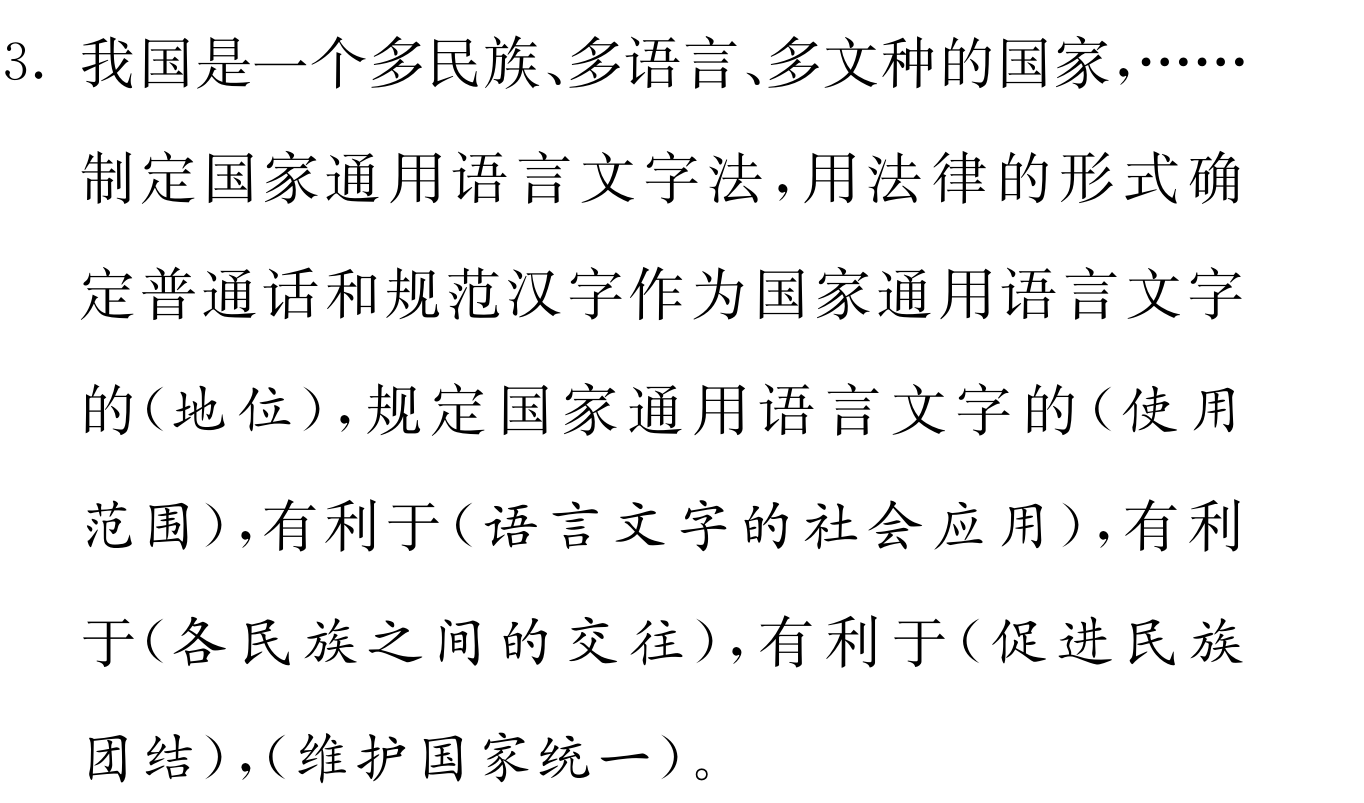 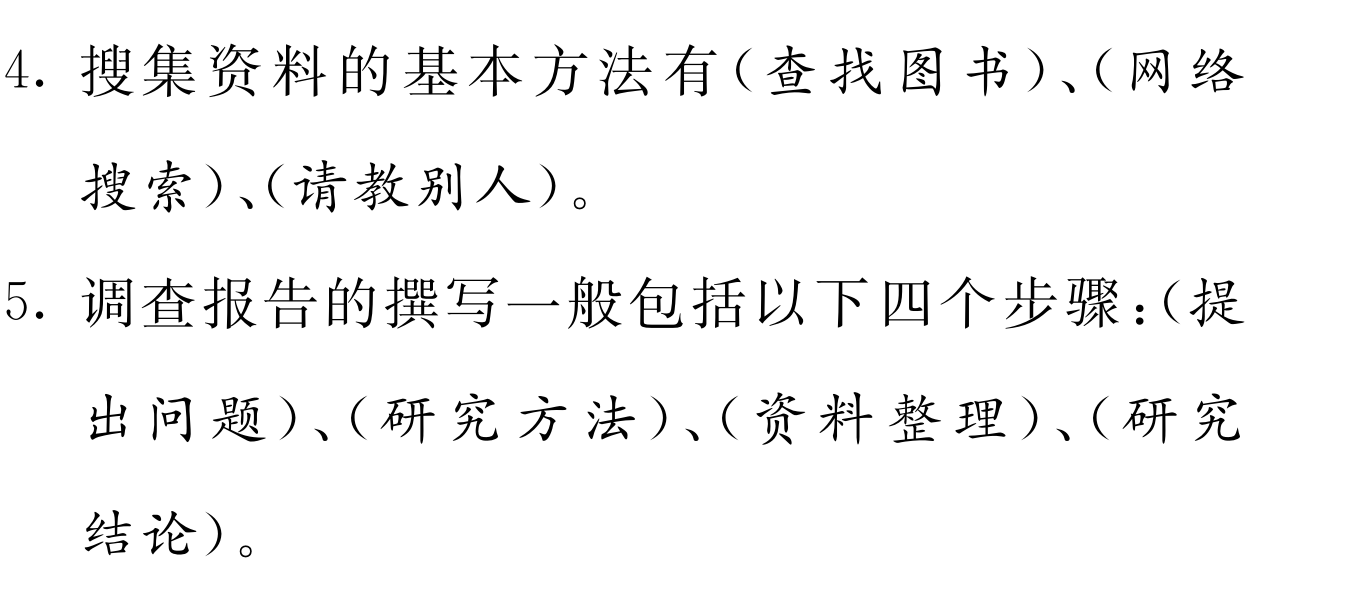 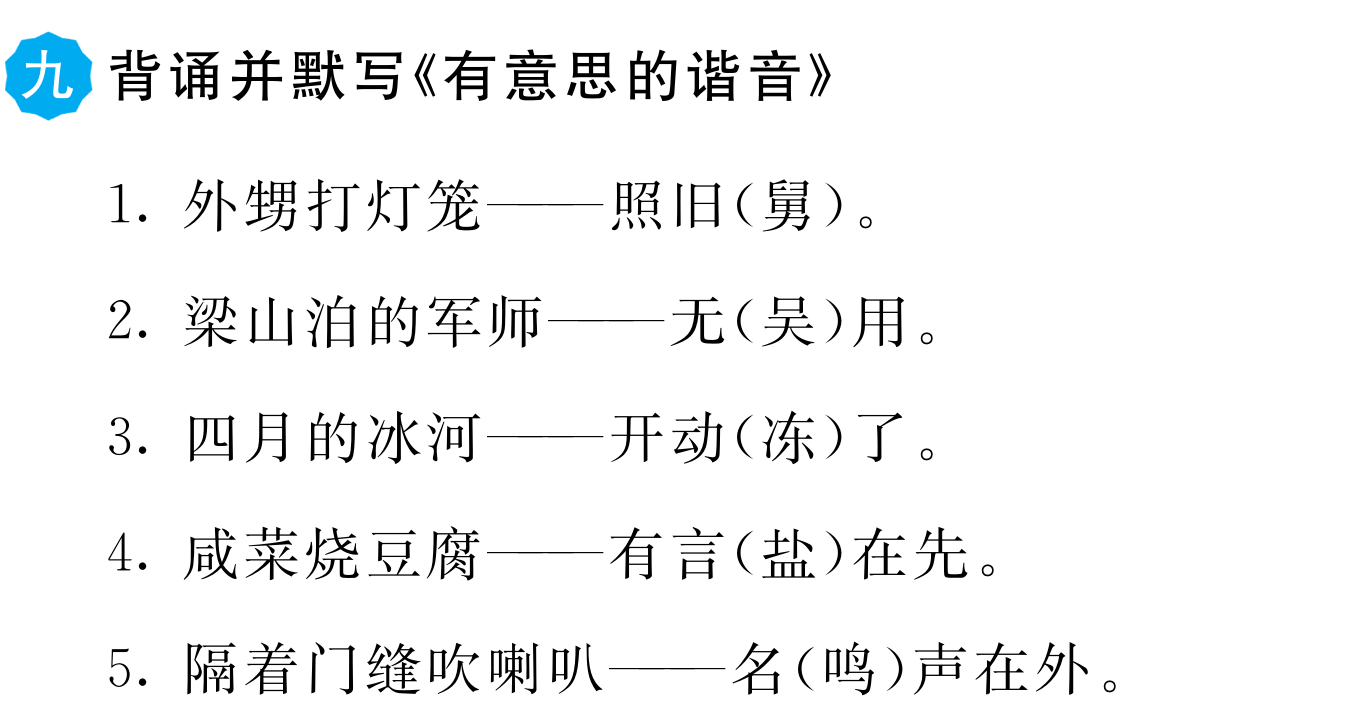 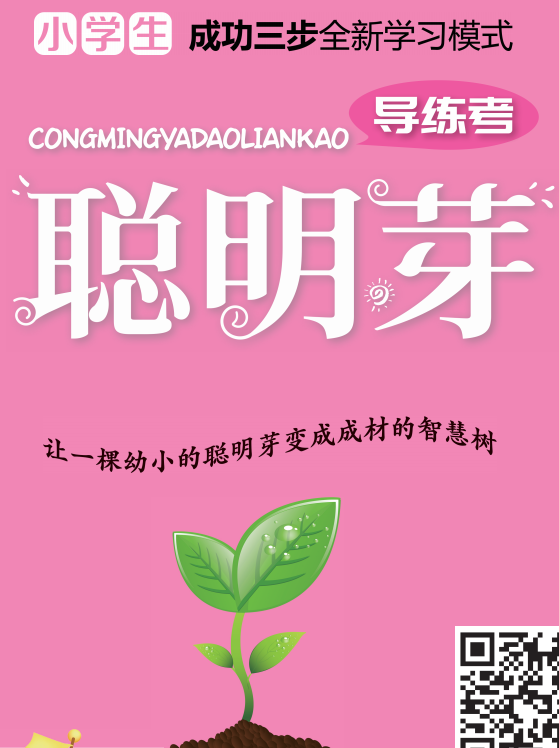 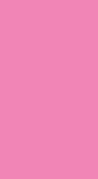 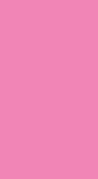 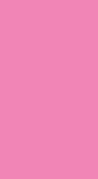 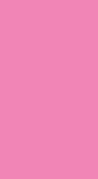